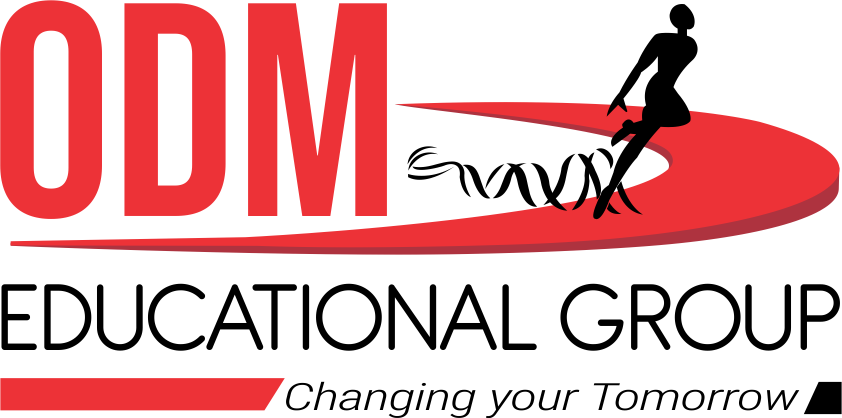 WELCOME TO ONLINE CLASS
CLASS 	 	:  	UKG
SUBJECT	:  Conversation
CHAPTER 	:   	About Myself
This  is          me
LET’S LEARN ONCE AGAIN       
              (ABOUT MYSELF)
I am Rahul
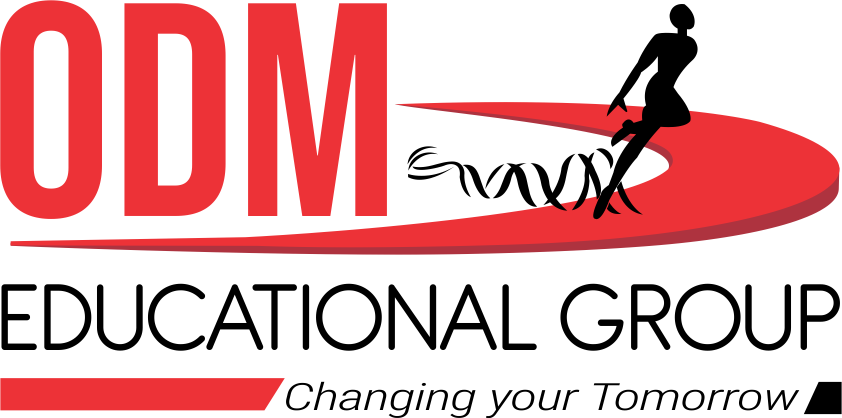 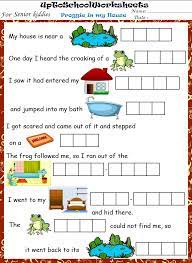 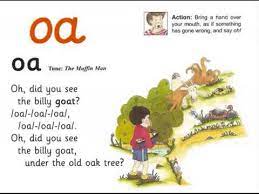 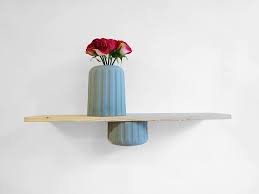 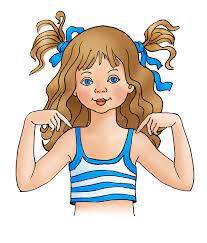 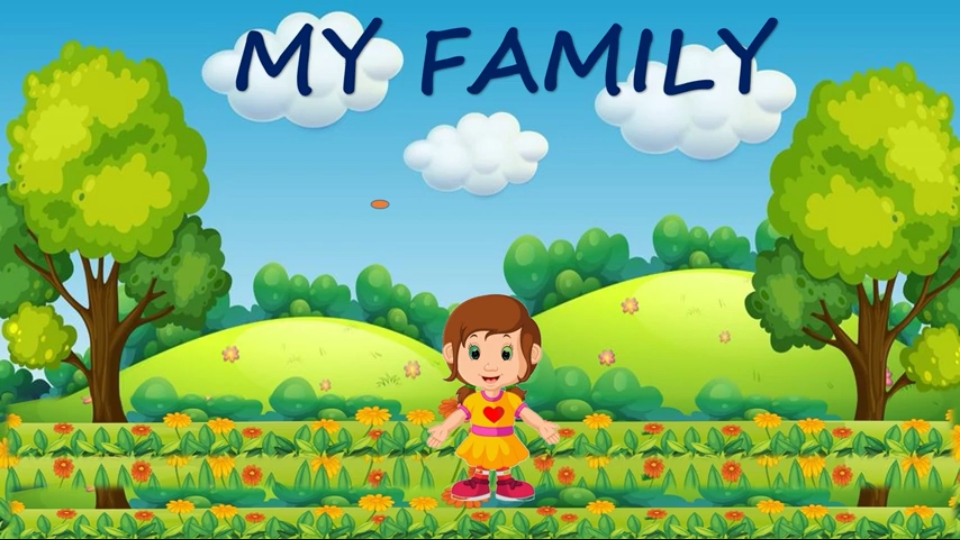 Hello………..
My name is Ria Das.
      I am a girl.
      I am 6 years old.
      I study in UKG.
      I read in ODM Public school
      I live  in Bhubaneswar.
      My favourite food is pizza.
      My favourite colour is pink.
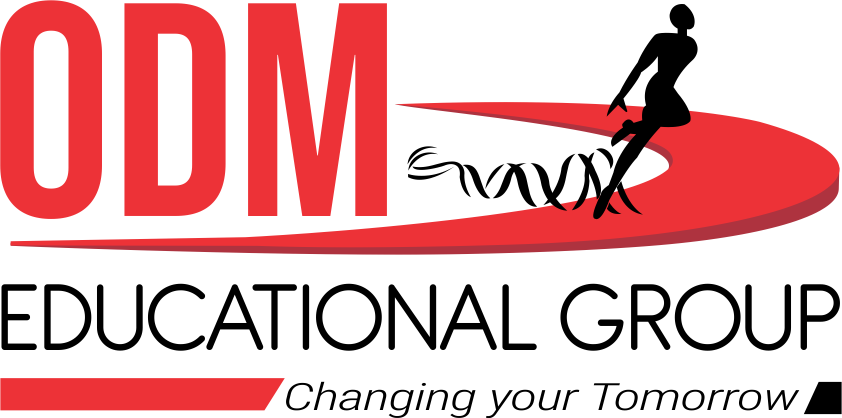 LET’S MEET WTH MY PARENTS.
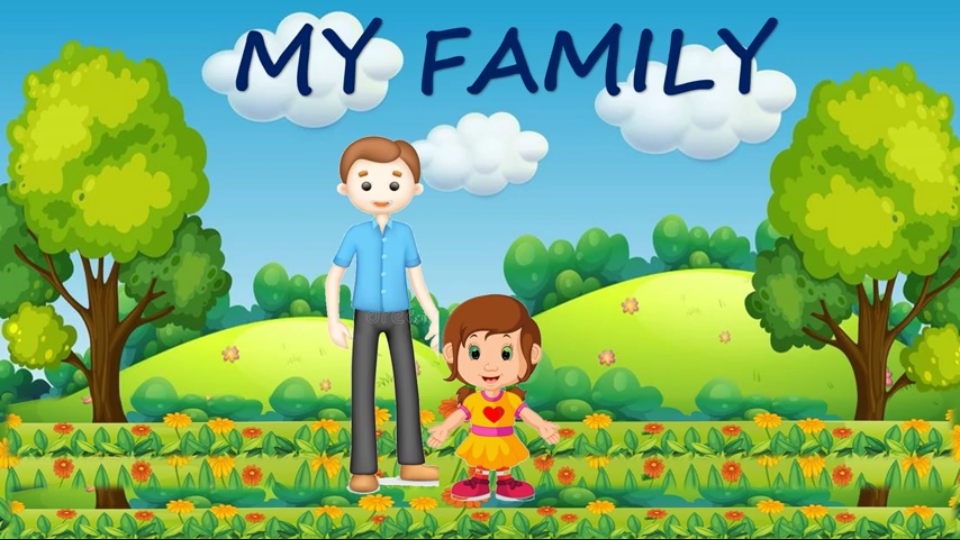 He is my father.
His name is Mr. Subrata Das.
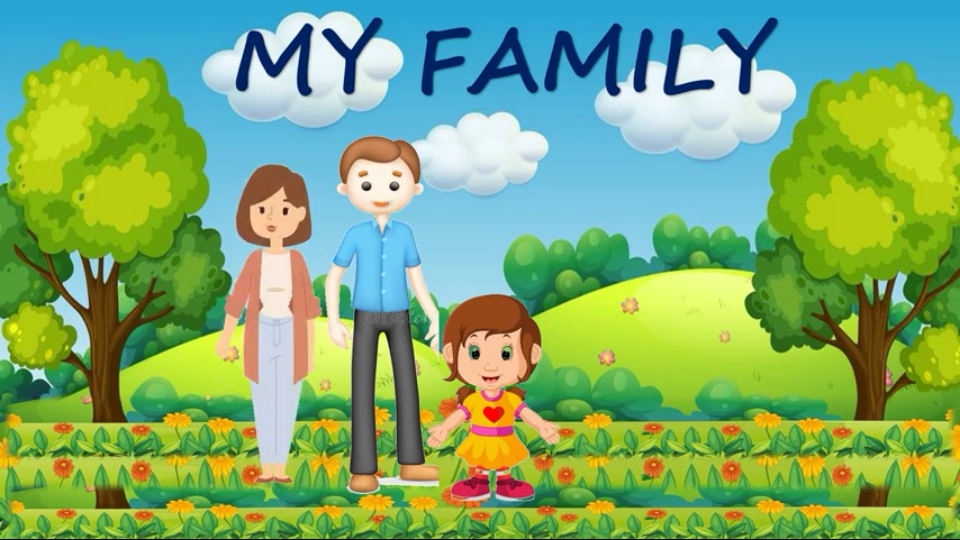 She is my mother.
Her name is Mrs. Sasmita Das.
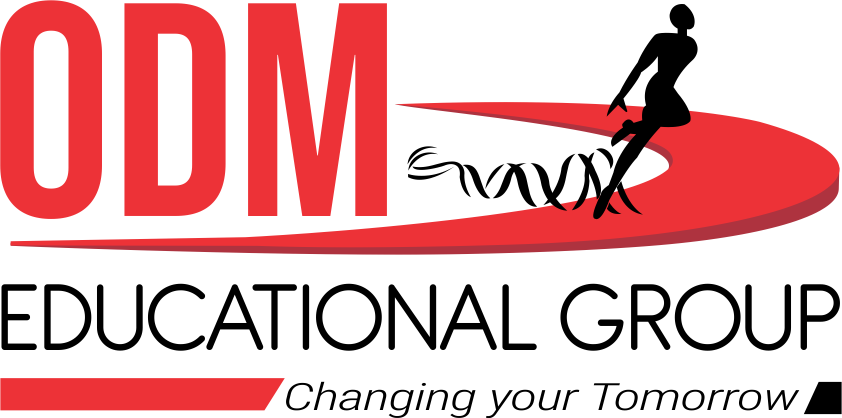 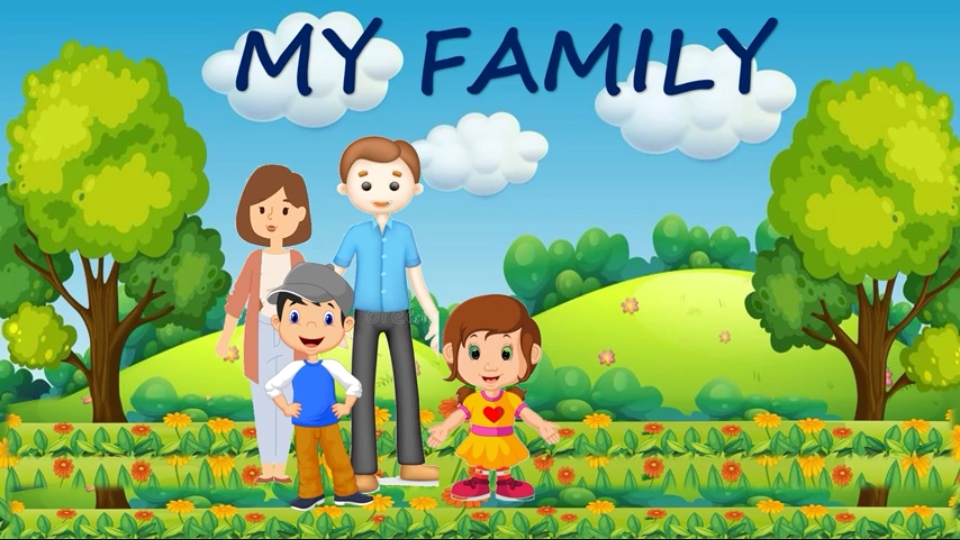 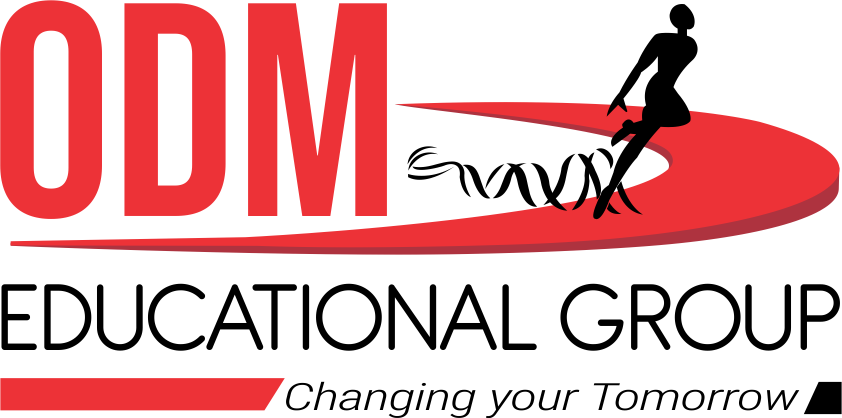 He is my brother.
His name is Rohan.
LET’S MEET WTH MY GRANDPARENTS.
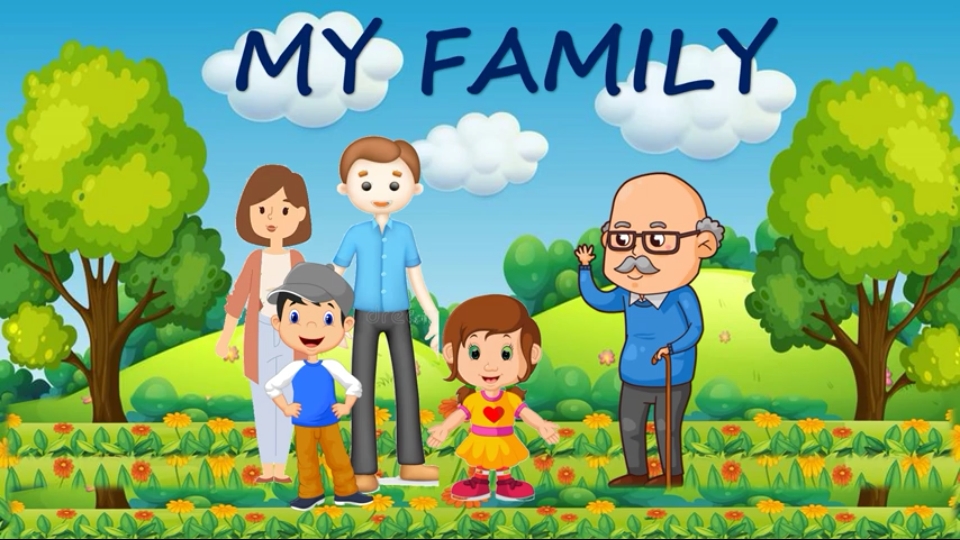 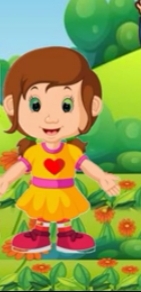 He is my grandfather.
His name is Mr. Subas Das.
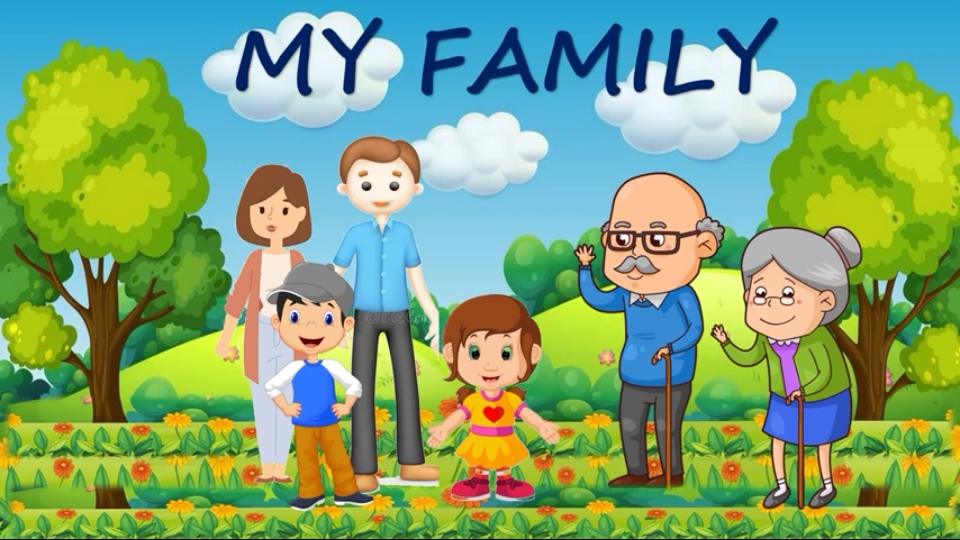 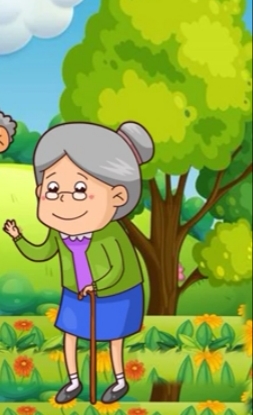 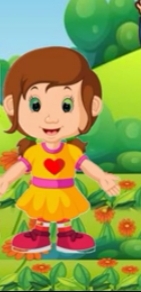 She is my grandmother.
Her name is Mrs. Laxmi Das.
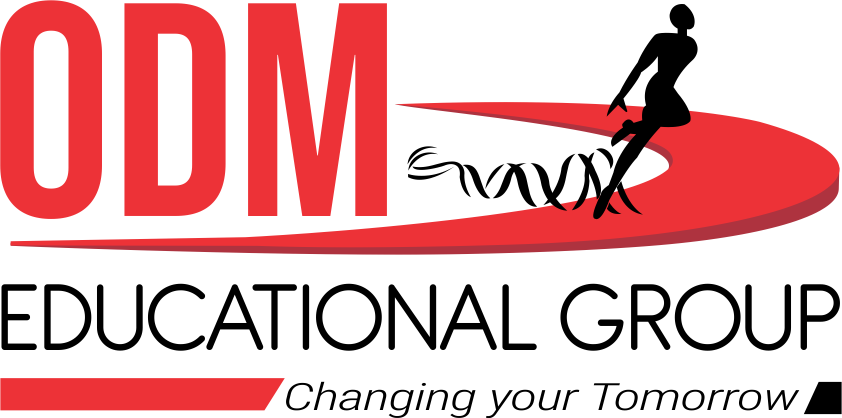 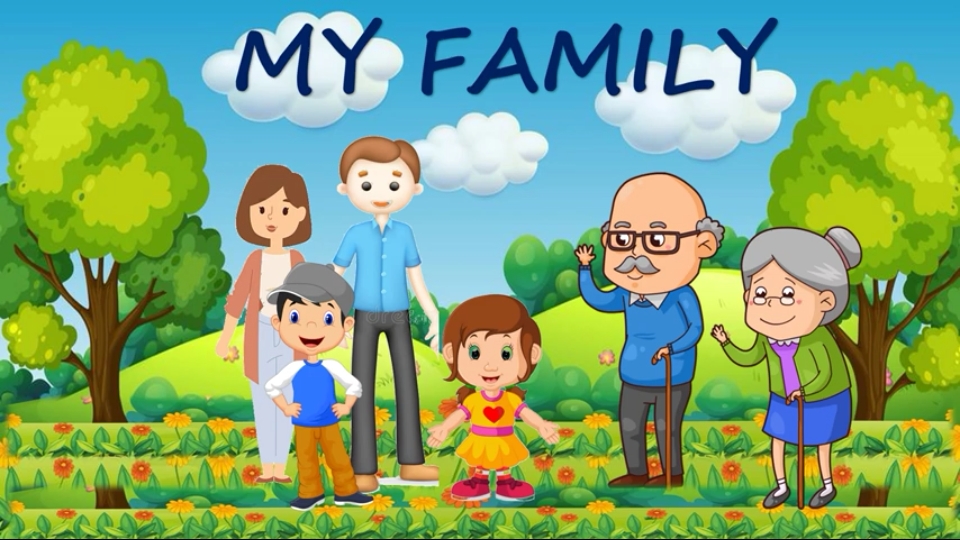 THIS IS MY FAMILY.
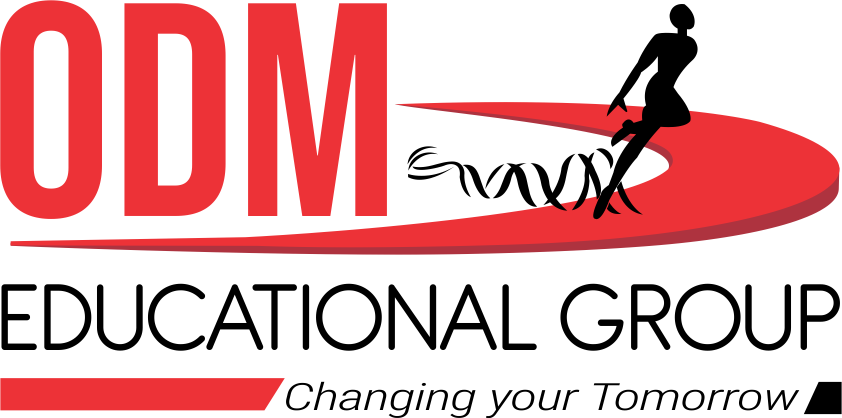 I  LOVE MY FAMILY VERY MUCH.
HOME ASSIGNMENT
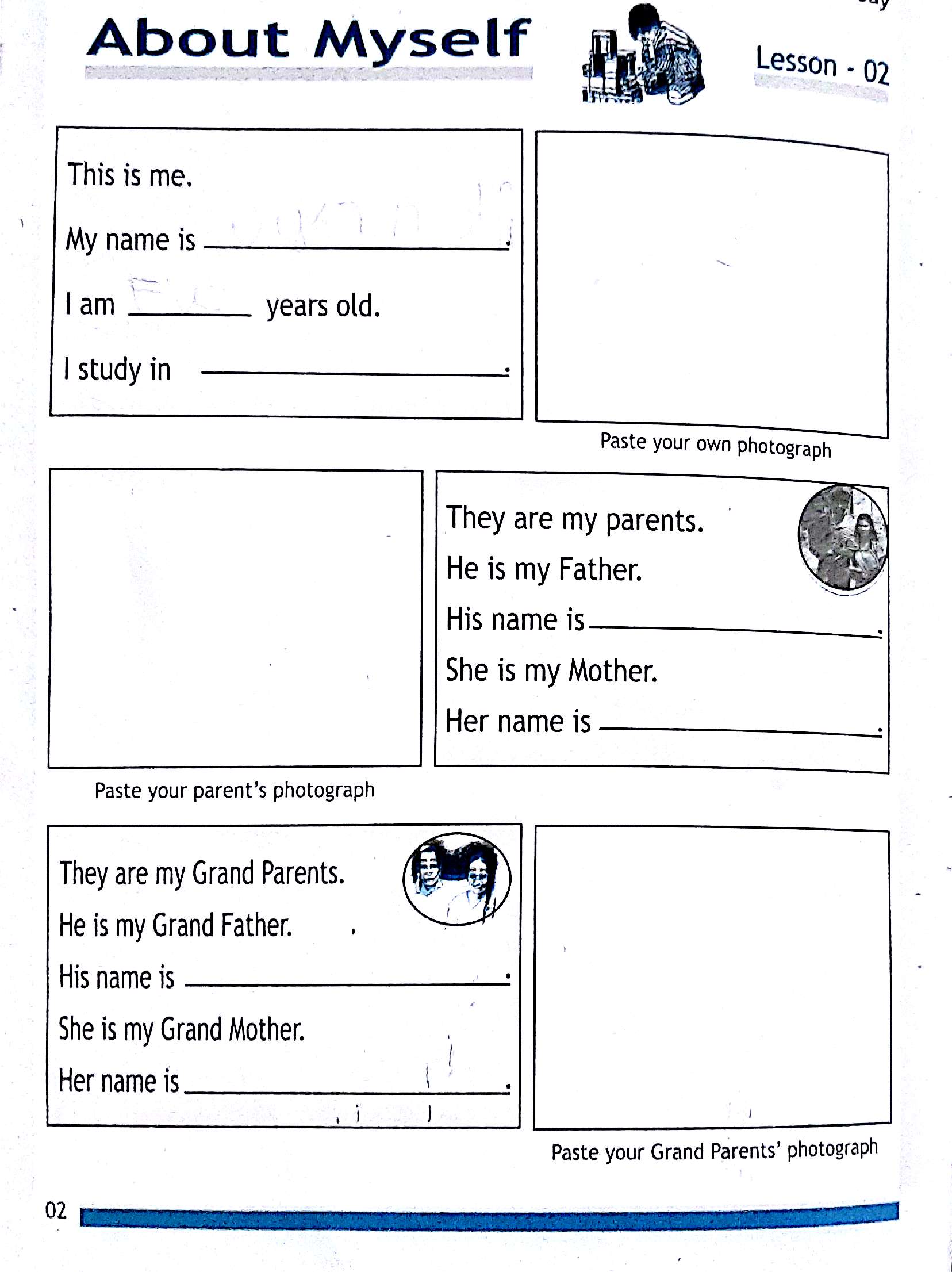 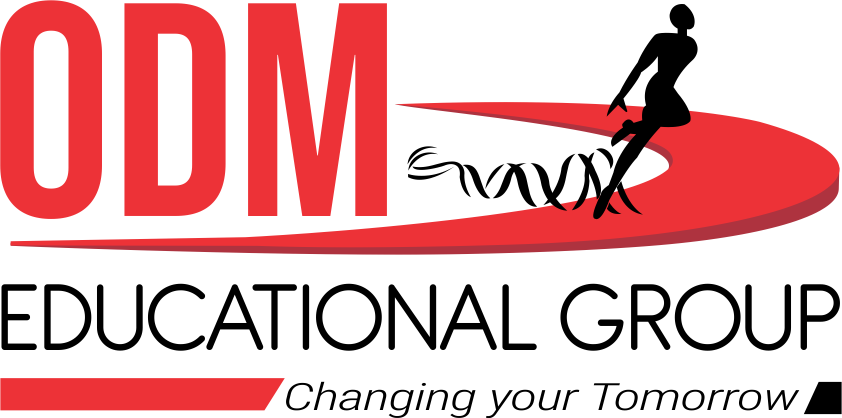 THANKING YOU
ODM EDUCATIONAL GROUP
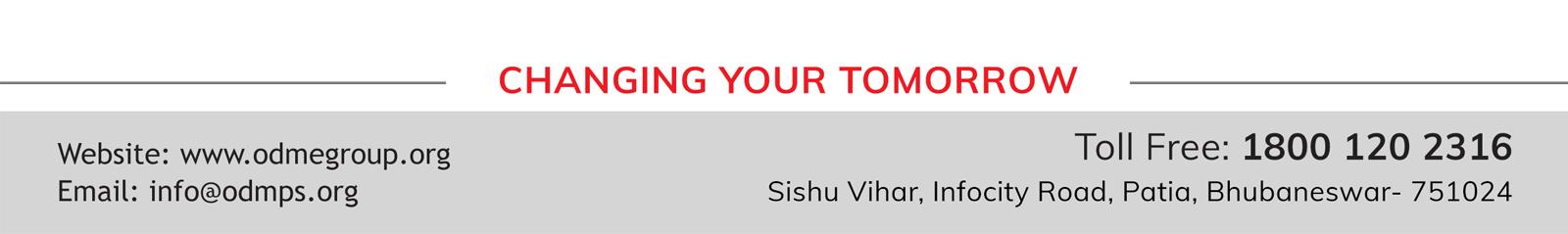